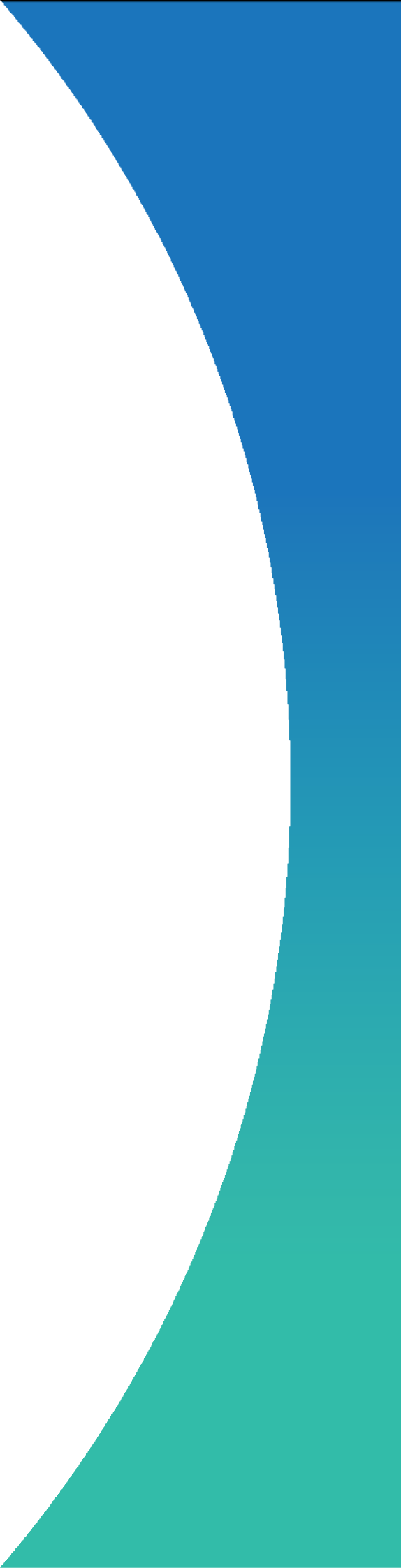 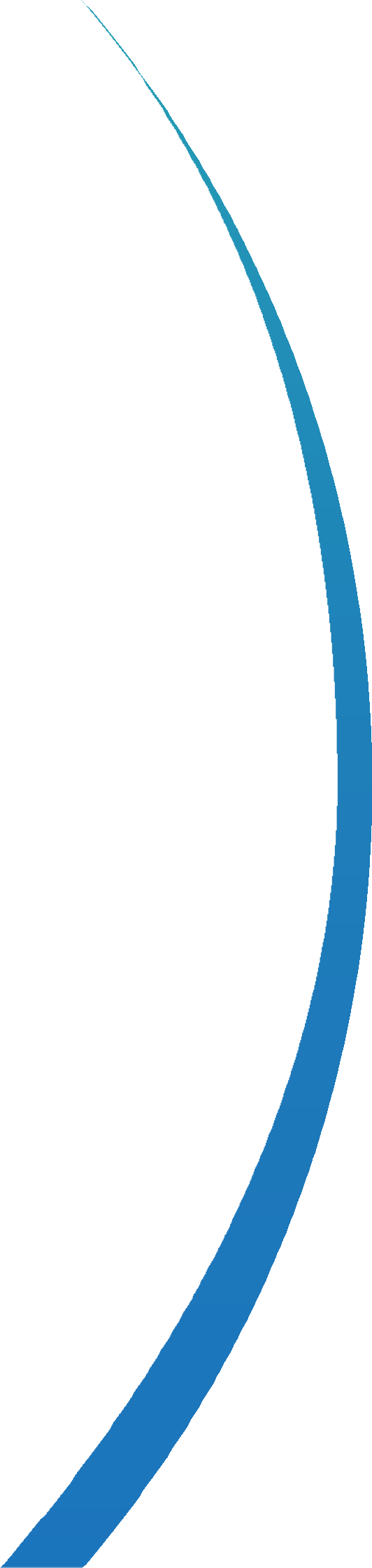 新居浜市IoT推進ラボ
裏面もご覧ください▶
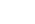 Live at
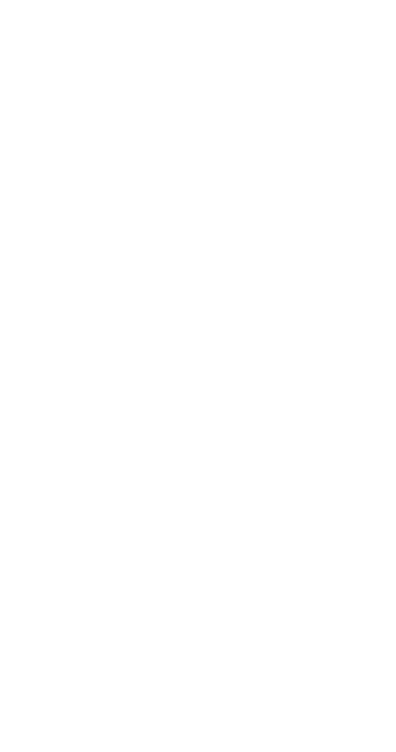 無料で使える範囲で
便利ツール＆
ノーコードで業務改善しよう
ITの内製化ワークショップ
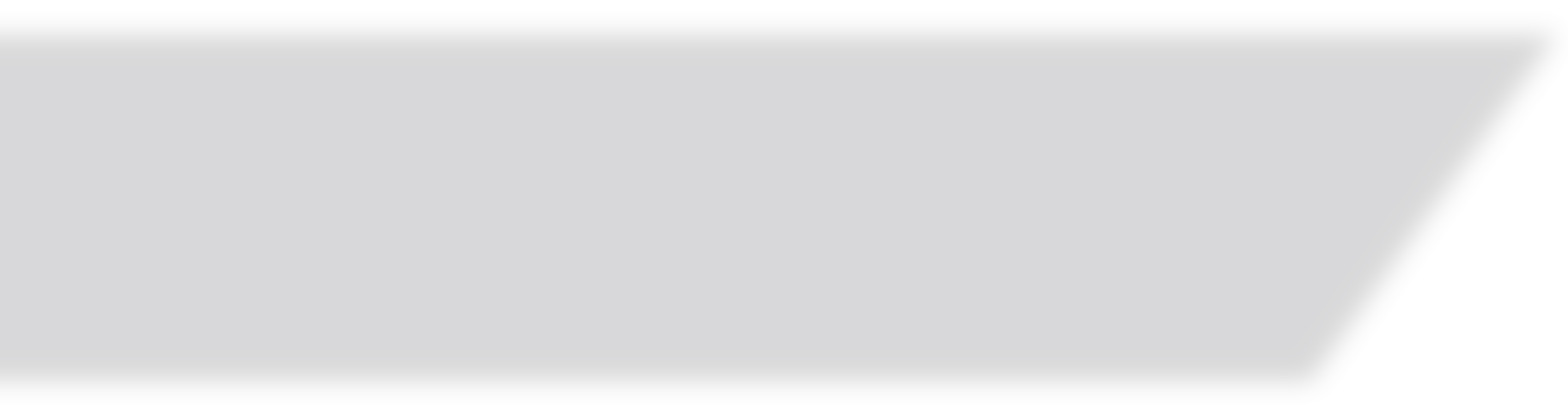 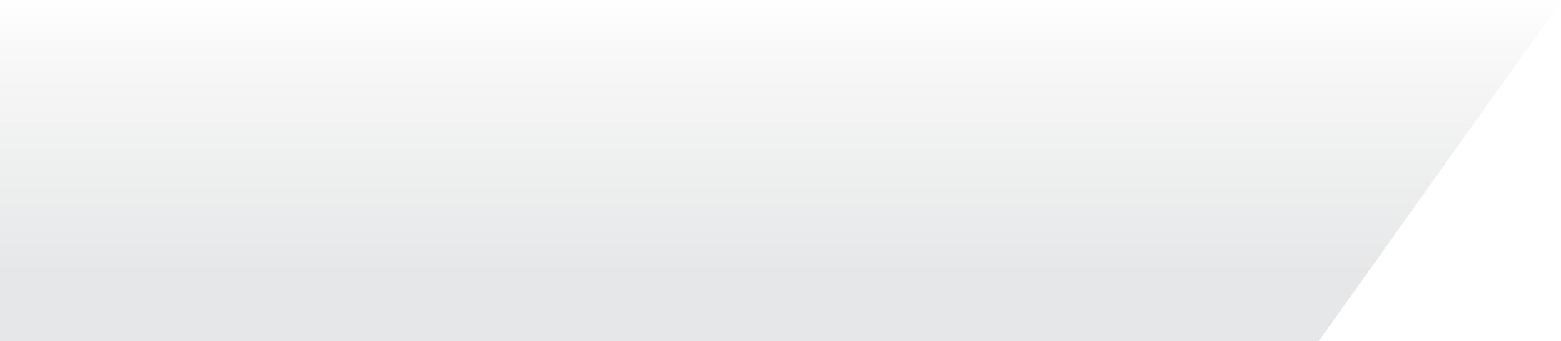 参加無料
各ツールの使い方や事例、作成方法を学ぶことで、組織でこれらのツールを使いこなすための知識やスキルを身につけることができます。
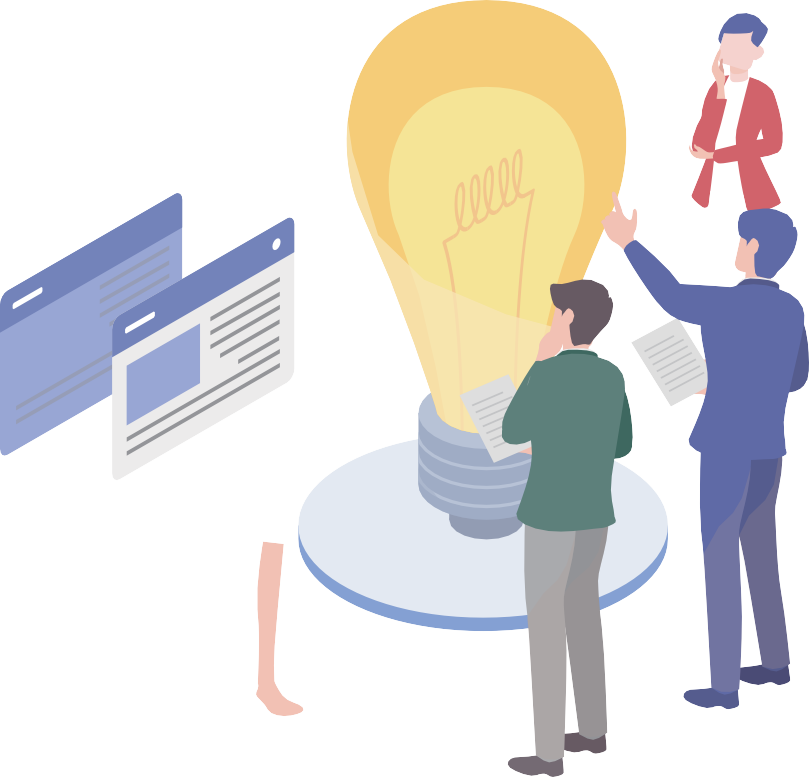 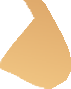 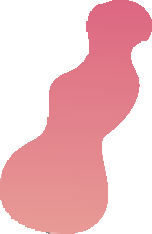 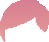 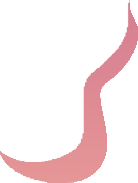 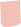 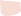 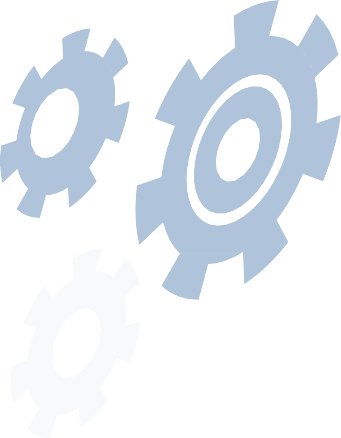 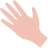 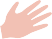 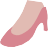 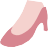 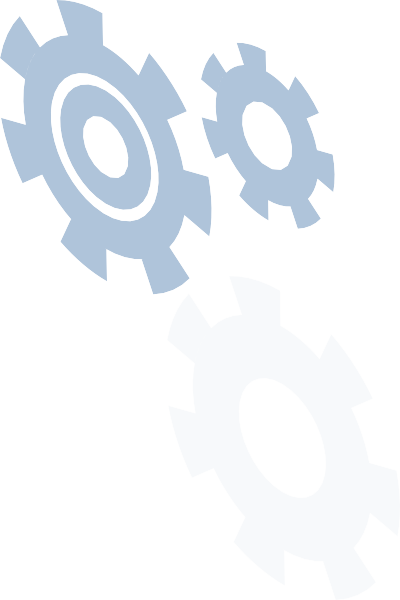 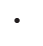 第1回  ｺﾐｭﾆｹｰｼｮﾝ／自動化
第2回  AI／ﾃﾞｰﾀﾍﾞｰｽ管理
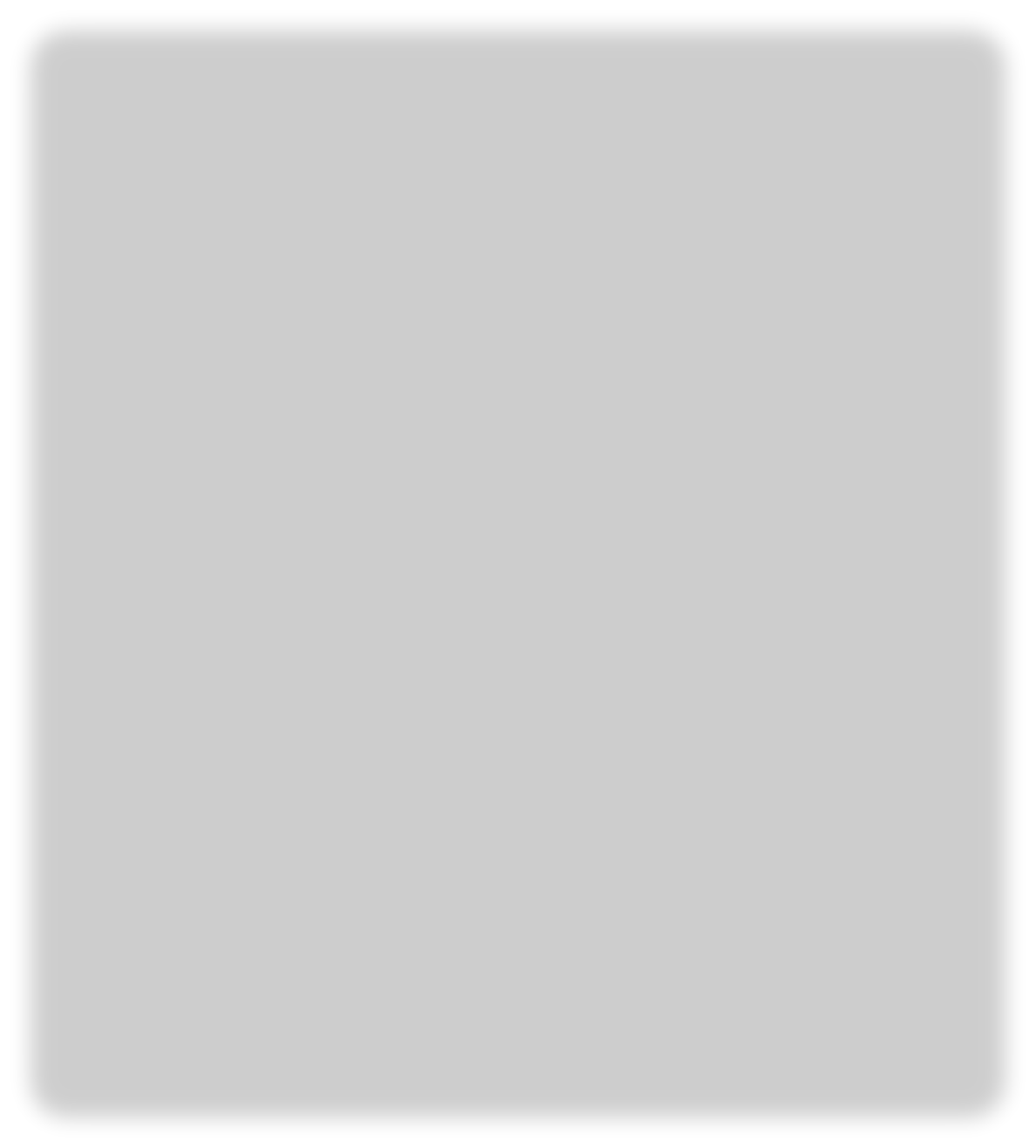 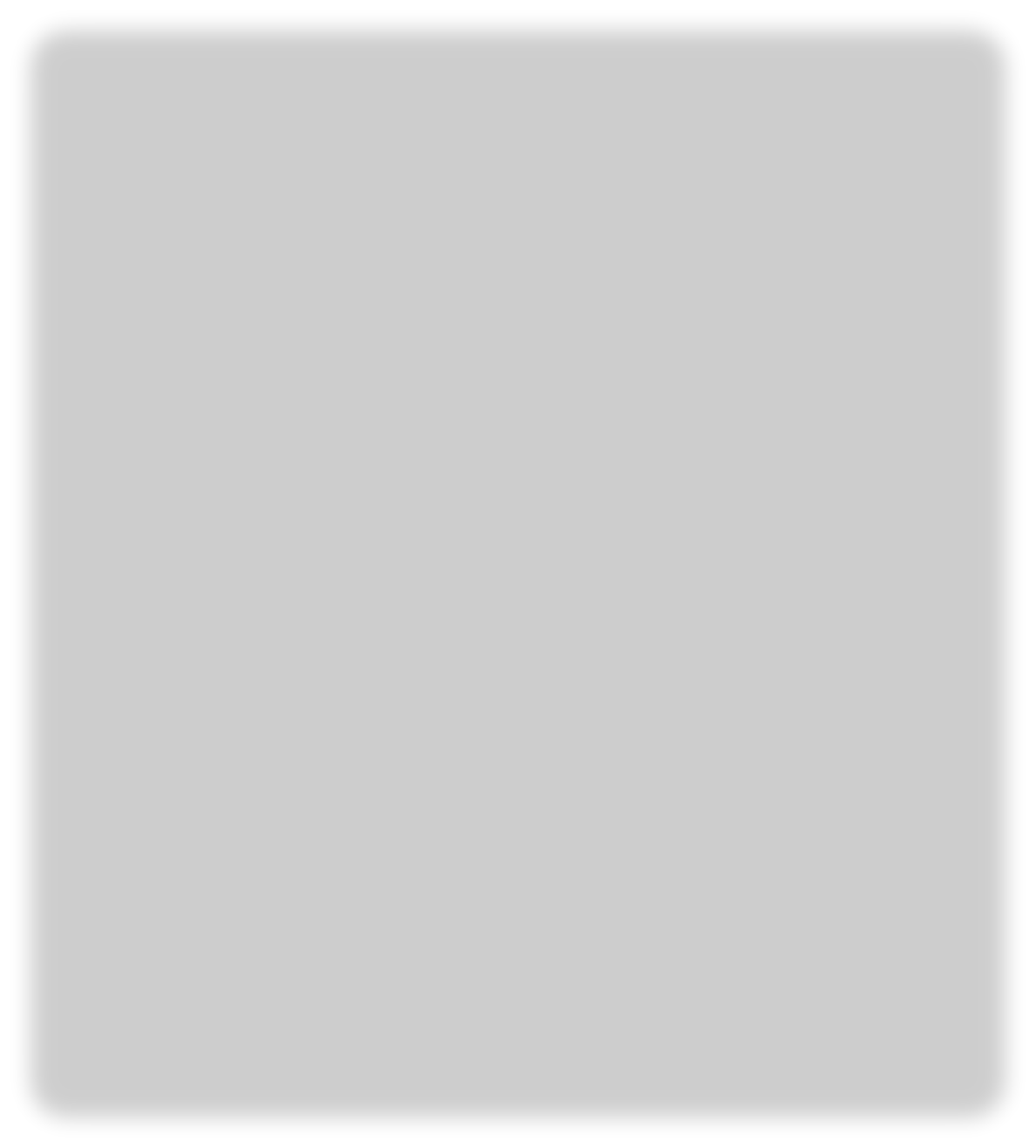 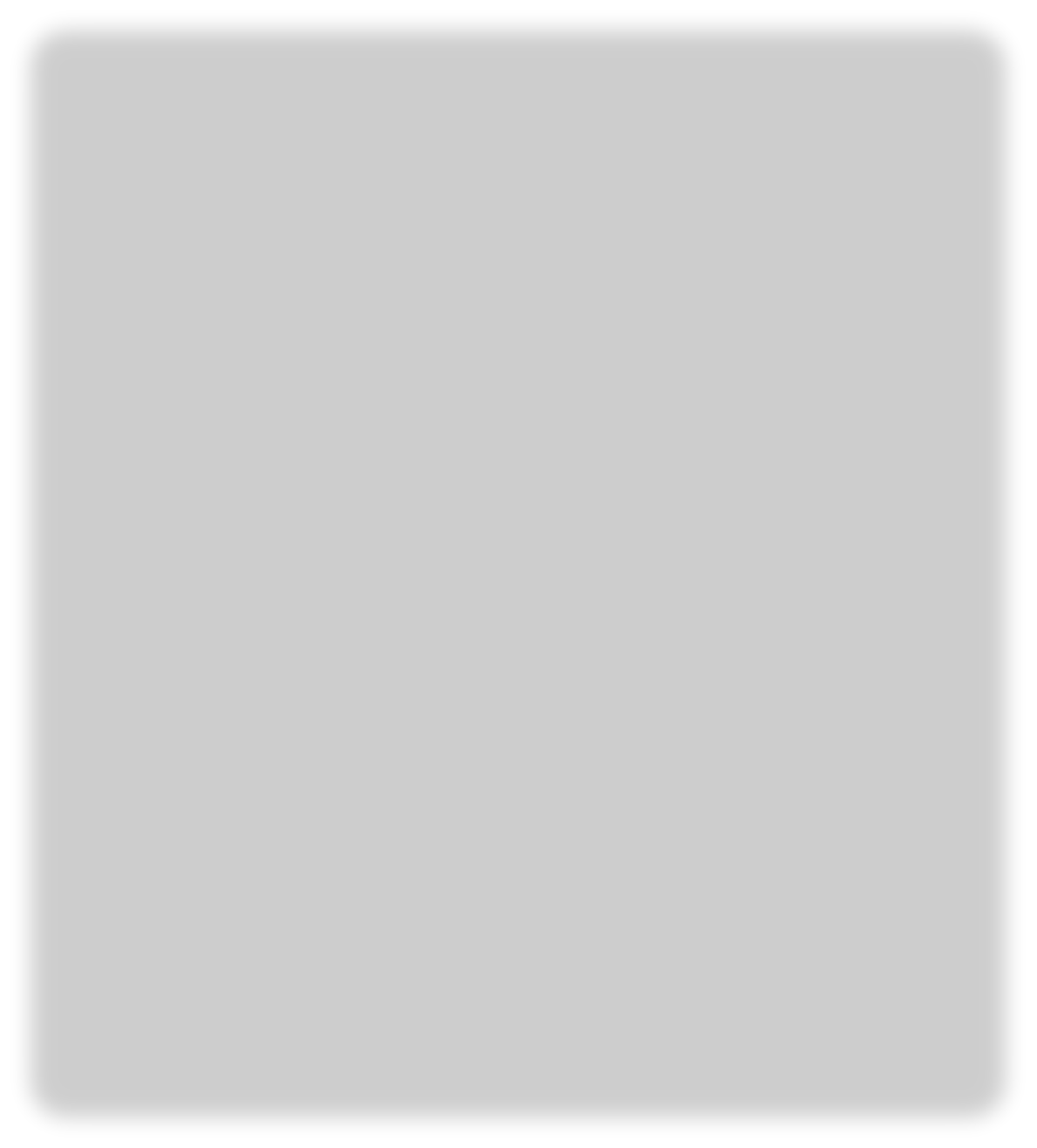 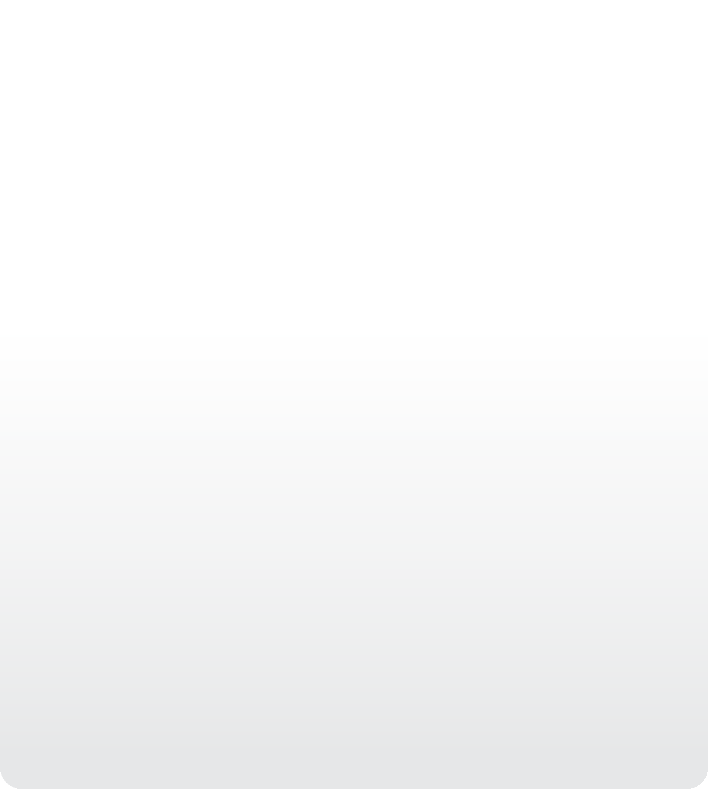 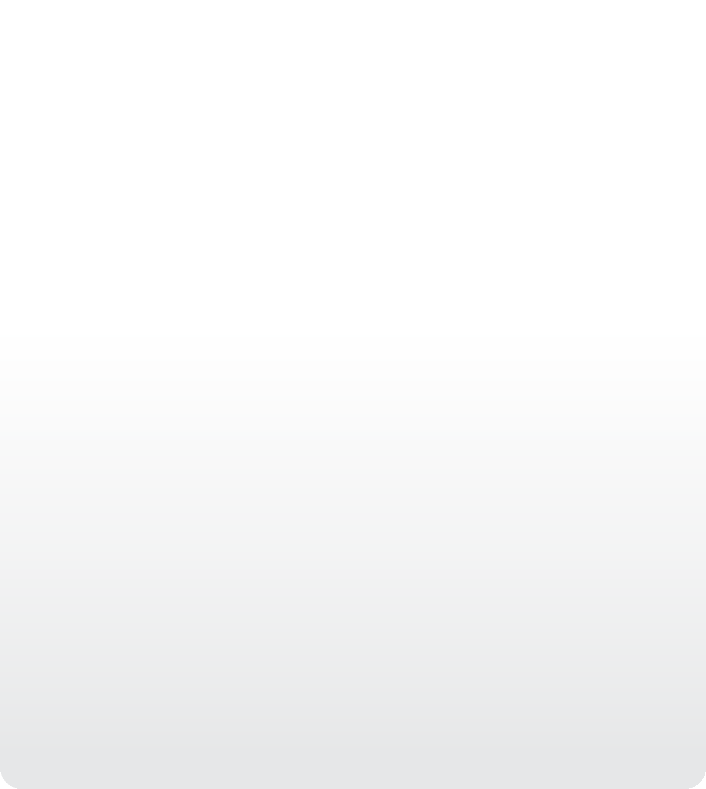 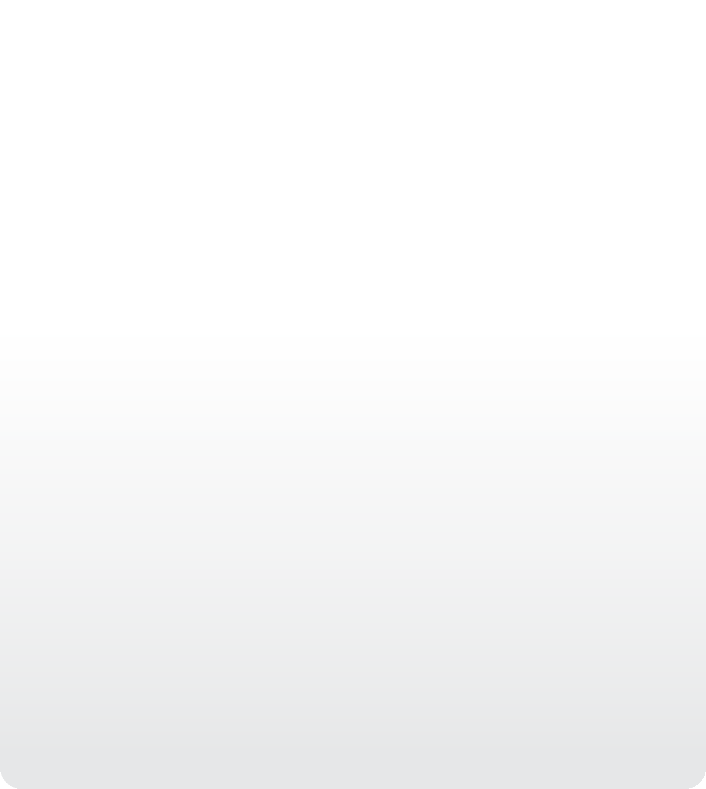 ※有料コースあり
8/24
9/22
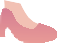 木
金
13:30～16:30
13:30～16:30
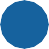 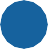 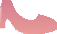 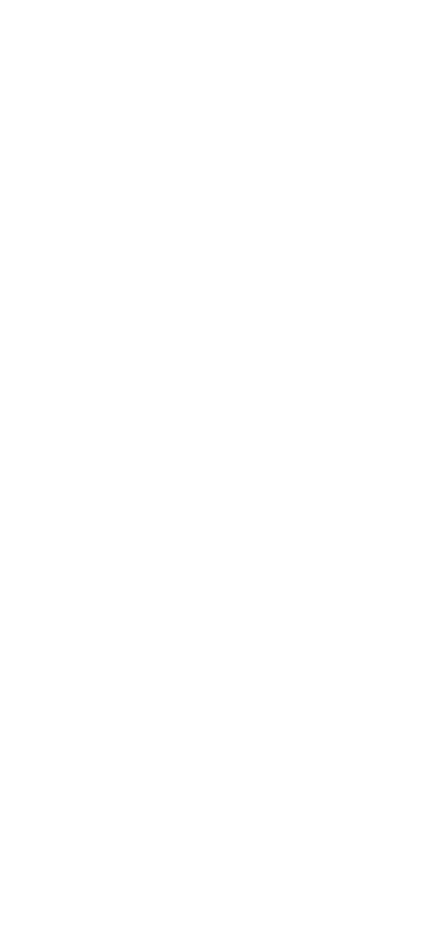 ●slack　（60分）
　ビジネス向けのチャットツール。チーム内
　のコミュニケーションをスムーズに。
　　①実際、使ってみよう
　　②使い方の事例紹介
●ChatGPT　（30分）
　言語生成ＡＩで、人間と自然と対話を
　行うことが出来るAIです。
　　①実際、使ってみよう
　　②良い使い例、悪い使い例
2.AI効率化ChatGPT （30～60分程度）触りだけ
　・実際、使ってみよう
　・使い方の事例紹介
　3.社内データベース作成 Airtable　（120分程度）
　・使い方
　・作ってみよう（１～2個）
1.社内コミュニケーションslack（30～60分程度）　
・実際、使ってみよう
・使い方の事例紹介

Notion （120分程度）
・実際、使ってみよう
・作ってみよう使ってみよう（２～３個）
スケジュール
●Notion　（90分）
　タスク管理、プロジェクト管理などが
　オールインワンで行えます。
　　○作ってみよう、使ってみよう
　　　例）プロジェクト管理
●Airtable　（150分）
　クラウド上でデータベースを作成・
　管理ができるノーコードツール。
　①使い方
　②作ってみよう
　　例）日報、在庫管理など
●Zapiar／make　（30分）
　自動化ツールの紹介
※Wi-Fiが繋がるノートパソコンをご持参ください。
　Wi-Fi環境はこちらで準備します。
新居浜市IoT推進ラボ事務局(担当 矢葺,平岩)
TEL：0897-66-1111　愛媛県新居浜市大生院2151-10
申込み・問い合わせ
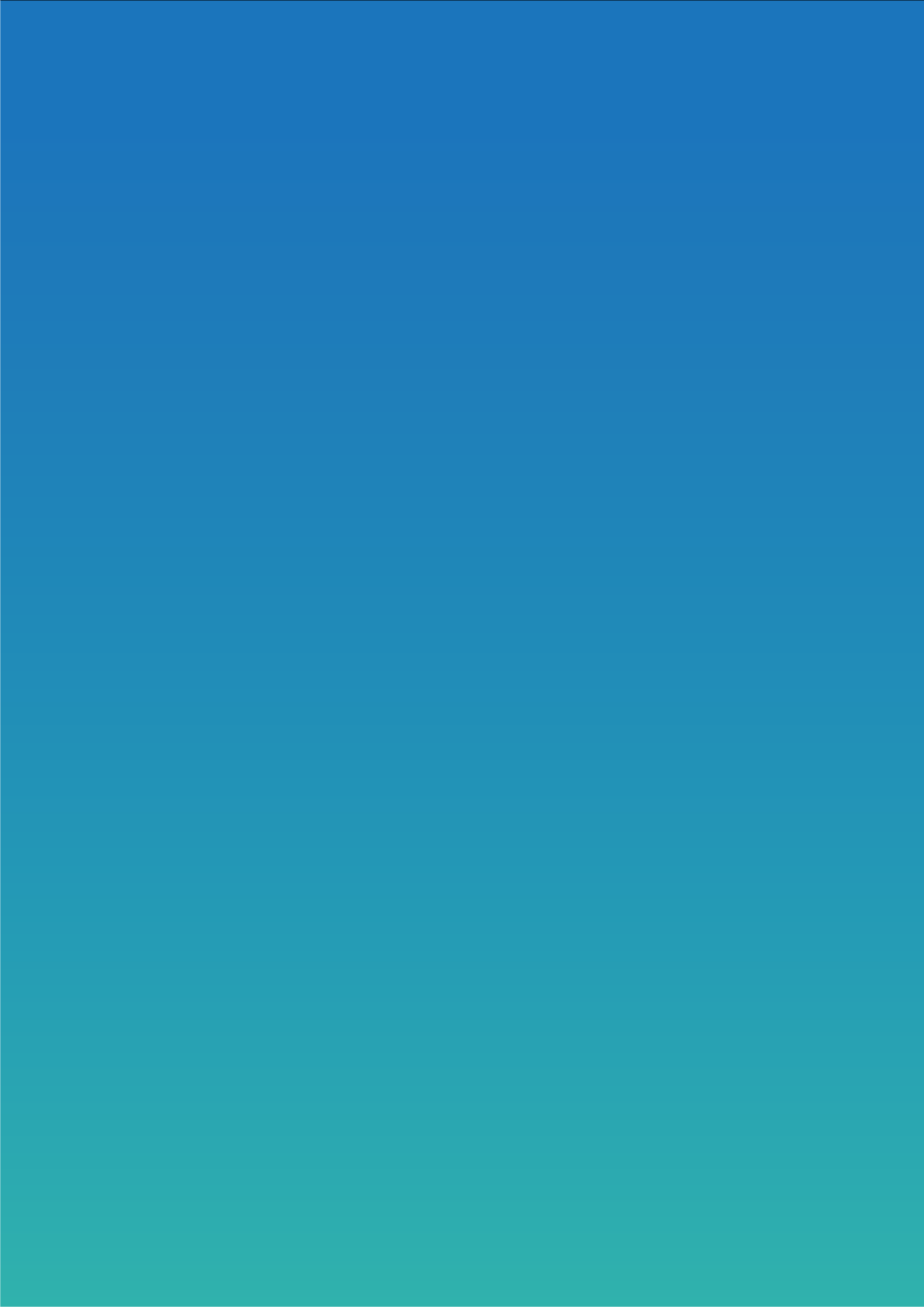 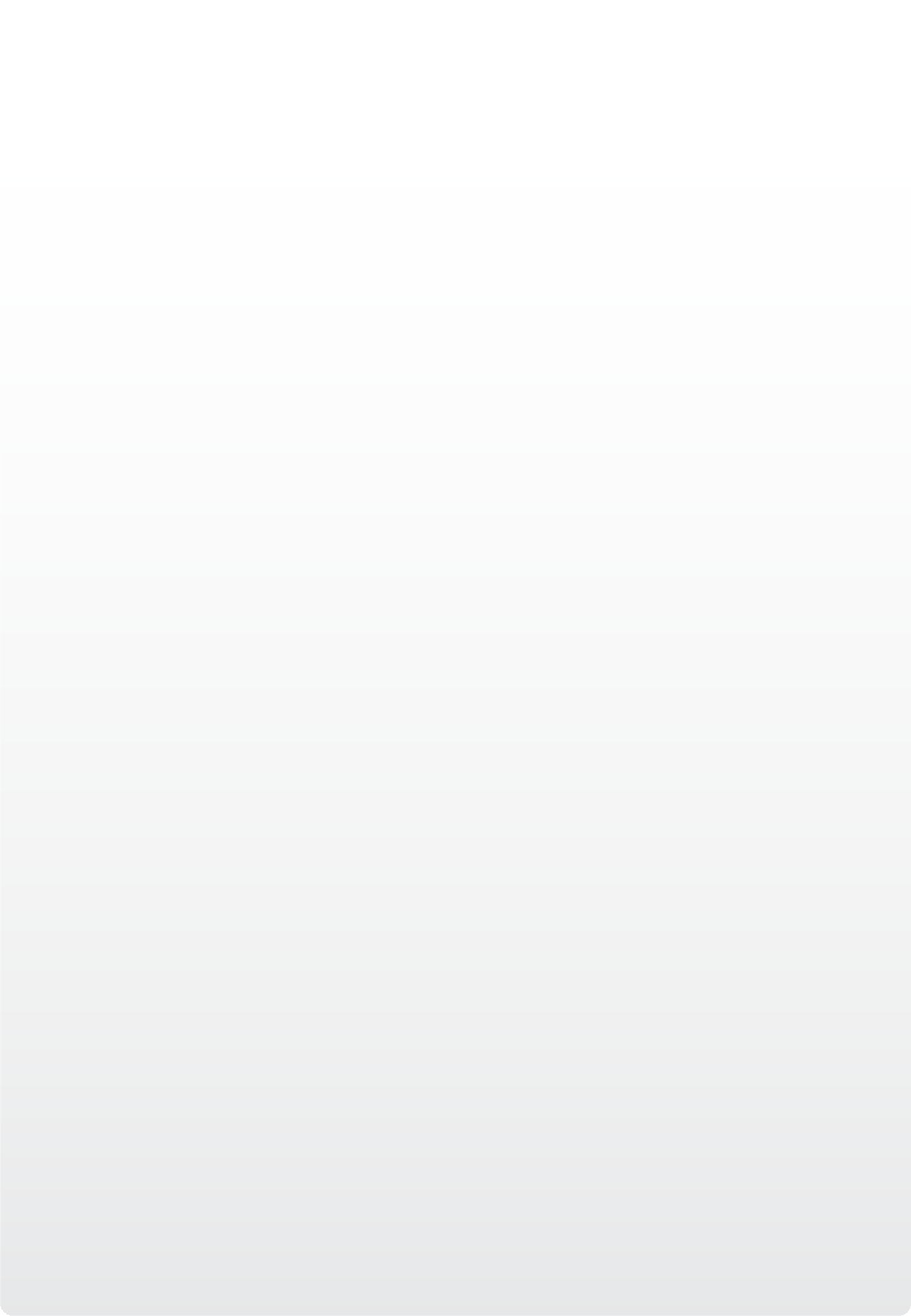 新居浜市IoT推進ラボとは
Live at
新居浜市IoT推進ラボでは、企業のDX推進、デジタル人材育成、IT企業の振興•誘致の３つの観点から、地域のデジタル化を推進する事業を総合的に実施し、ものづくり企業とIT企業•起業家との共創による、新たなイノベーションの創出へと繋げます。
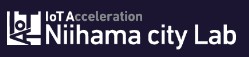 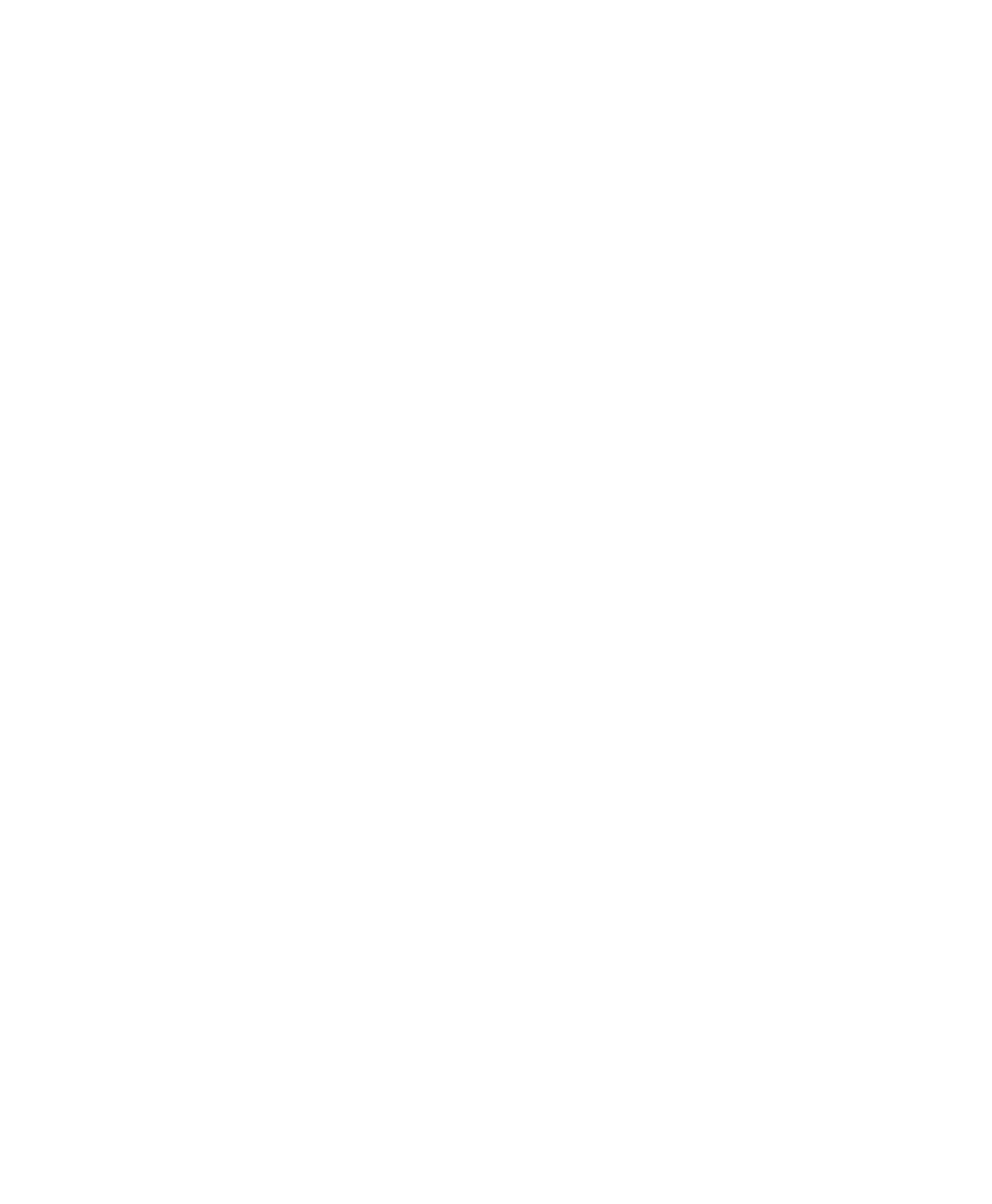 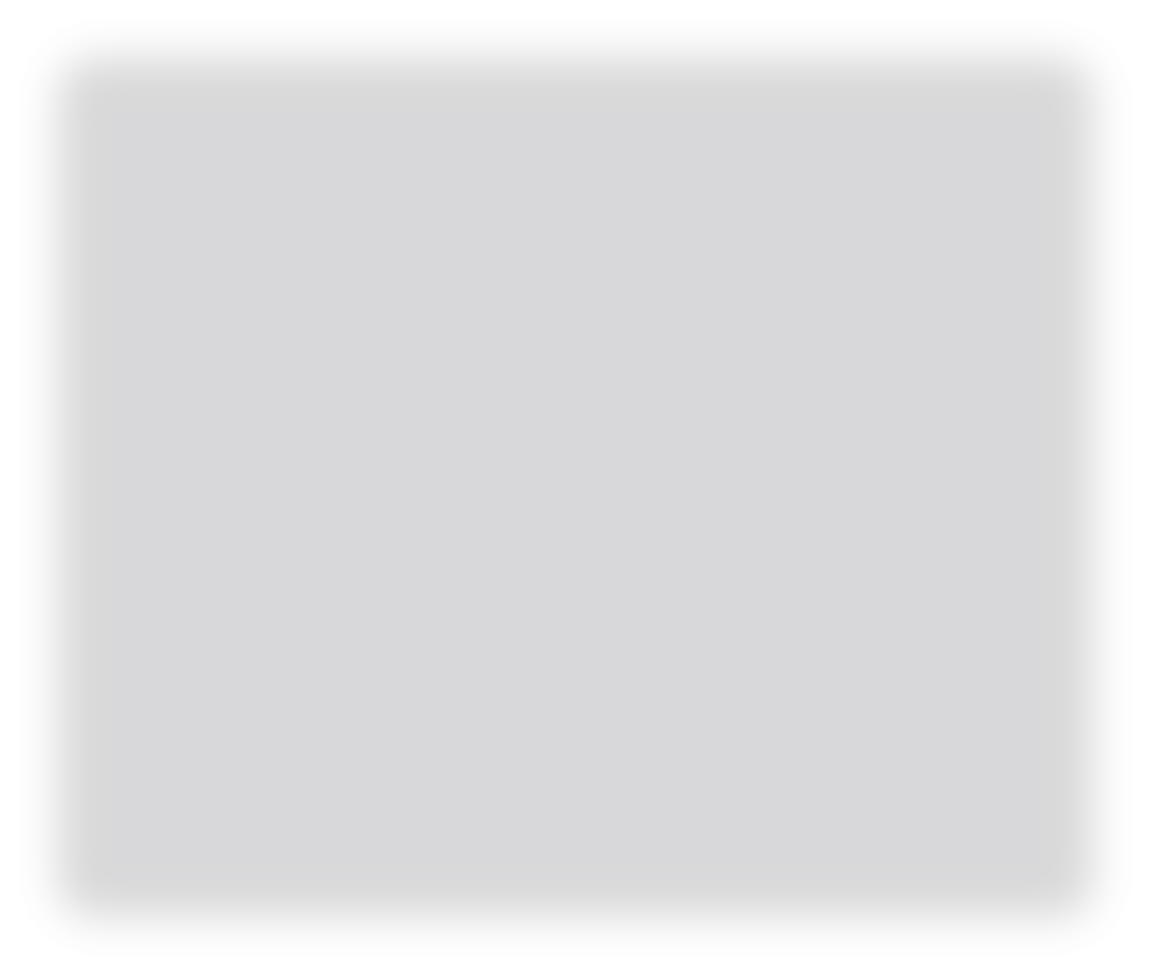 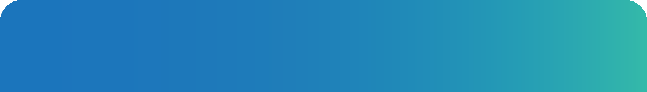 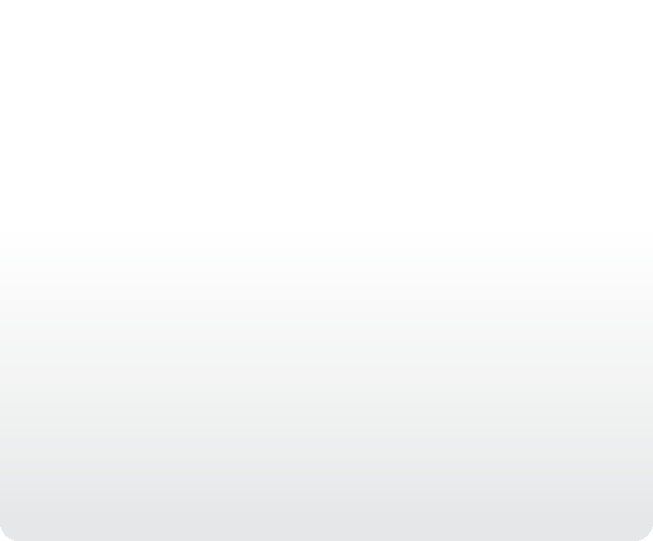 ワクリエ新居浜リカレントルーム
〒792-0003 新居浜市新田町1丁目8-56
▶講師紹介
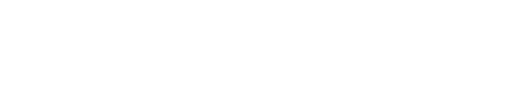 会 場
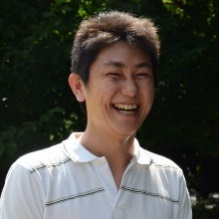 合同会社NoCodeCamp


代表 宮崎 翼　氏


NoCodeCamp運営。 国立新居浜工業高等専門学校卒業。
 イベント×IT×営業　カスタマーサクセスマネージャー。
 主にITに関する、イベント集客/法人営業/開発を担当。
 大手通信会社を中心に、B2Bとしてはエンタープライズ
のIT導入を担当。 セールス→構築管理運用まで全体プロ
ジェクト管理まで対応できることが強み。
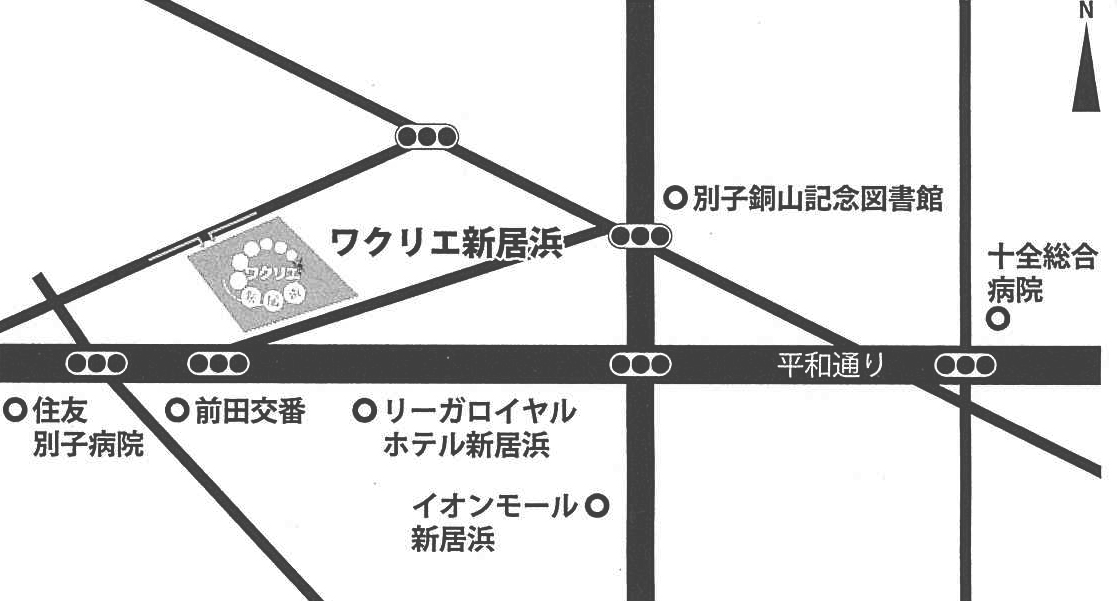 （みやざきつばさ）
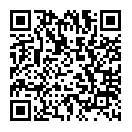 お申し込み先
公益財団法人えひめ東予産業創造センター（担当：矢葺、平岩）
TEL： 0897-66-1111 	FAX: 0897-66-1112	E-mail：tech2@ticc-ehime.or.jp
お申し込み方法
右のQRコードより申込みフォームまたは、本申込み書をメール•FAXで送付願います。 https://forms.gle/7Z6gk33ujajLtEuV7
定員：１０名
※両日ともご参加いただける方を優先します
ツールでやりたいことがあれば。
例）在庫管理、
        勤怠管理など
※個人情報につきましては適切に管理し、本件でのみ使用します。
※コロナの感染拡大防止対策にご協力ください。体調不良の方は参加をご遠慮ください。